Using Collaborative Learning and Divergent Thinking to Teach Software Engineering
Jeff Offutt
Software Engineering
George Mason University
Fairfax, VA   USA
www.cs.gmu.edu/~offutt/
offutt@gmu.edu
Engineers and Scientists
Science is about adding to the knowledge base
Engineering uses the knowledge to solve problems
Science is discovery
Engineering is invention
Society needs a lot more engineers than scientists
SEEW 2012
2
© Jeff Offutt
Goals of Science and Engineering
observe
achieve
find and
describe
design and 
develop
Structures
Behaviors
Science
Engineering
SEEW 2012
3
© Jeff Offutt
Computing is Different
Behaviors
Behaviors
observe
achieve
Science
Engineering
find and
describe
design and 
develop
achieve
Structures
design and 
develop
model
imagine
Structures
Computing
Emphasizes abstract thinking and creativity
SEEW 2012
4
© Jeff Offutt
Physics “Fissioned” into Engineering(1890-1940)
Mechanical Engineering
Physics
Industrial
Engineering
Aerospace Engineering
Civil Engineering
Electrical Engineering
Environmental Engineering
SEEW 2012
5
© Jeff Offutt
Fissioning of Computing (2025?)
Software Engineering
Computer Science
Networking
Information Technology
Artificial Intelligence
Games & Graphics
Information Systems
programming, algorithms,
analysis, design, teams
programming,
algorithms, creativity
math, programming,
algorithms
theory, algorithms,
programming
little math
little programming
analysis, design,
programming
analysis, problem
solving, design
SEEW 2012
6
© Jeff Offutt
Computer Science andSoftware Engineering
Computer Science is about fundamentally understanding what we can do with computing devices
Software engineering is about building high quality computing solutions to real-life problems
SEEW 2012
7
© Jeff Offutt
Important Quality Attributes
Reliability
Maintainability
Building High Quality Software
specifying, modeling, designing, implementing, evaluating, deploying, maintaining, …
Usability
Security
Availability
Scalability
etc. ...
Fact: Engineering software is distinct from the science of computing
Goal:  Give UG students a coherent treatment of engineering software
SEEW 2012
8
© Jeff Offutt
Three Broad Principles for Teaching Software Engineering
Divergent thinking
Collaborative learning
Multi-faceted evaluation
SEEW 2012
9
© Jeff Offutt
(1) Divergent Thinking
A creative thought process that generates more than one solution to the same problem
Typical CS projects have one right solution
The software industry needs creative problem solvers
Software engineering classes should assign open-ended problems
Allowing diverse solutions
Encouraging top students to go beyond the minimum
Rewarding creative designs
SEEW 2012
10
© Jeff Offutt
(2) Collaborative Learning
Two or more people try to learn something together
Many CS instructors are paranoid about cheating
Giving to or stealing from other students
Buying solutions from the interweb
Students working together, and only one learning the material
But all industry software engineers work in teams !
In the 21st century, students learn from each other as much as they from us
Software engineering classes should encourage students to work, learn, and solve together
SEEW 2012
11
© Jeff Offutt
(3) Multi-Faceted Evaluation
Using two or more criteria to evaluate a solution or idea
Many CS classes emphasize efficiency
Efficiency of execution : Running time, faster algorithms
Efficiency of production : Getting a program running quickly
In industry, efficiency is only one of many criteria
Reliability, usability, security, maintainability, scalability, availability
And efficiency is seldom the most important !!
Software engineering classes should measure student programs by these other criteria
And we must teach students how to achieve them
SEEW 2012
12
© Jeff Offutt
Examples
Three sample case studies for how
Divergent thinking
Collaborative learning
Multi-faceted evaluation
Are integrated into
A second year course
A fourth year course
A research seminar
SEEW 2012
13
© Jeff Offutt
SWE 205Software Usability Analysis and Design
Sophomore course, principles but no programming
Norman, Design of Every Day Things
Krug, Don’t Make Me Think
Usability provides an ideal vehicle for divergent thinking
No single “correct” solution
Every solution will look very different (cheating is impossible)
Usability is naturally collaborative
Few people can design good UIs by themselves
Usability is a habit that is best developed early
Plenty of in-class and online discussion encourages collaborative learning and going beyond the minimum
SEEW 2012
14
© Jeff Offutt
SWE 432Software for the Web
Three distinct topics
One part usability
Three parts building web applications
One part designing web applications
Explicitly emphasizes non-efficiency quality attributes
Teaches J2EE technologies, plus PHP, JS, XML, JDBC
A very active discussion board
All questions must be posted publicly
Six or more programming assignments
Graded on multiple criteria
Defined to be “open-ended”
SEEW 2012
15
© Jeff Offutt
SWE 432 Assignment Wording
For example

You can format the two screens as you wish as long as you follow the usability guidelines from class. Get creative and have fun! 

As before, you can work with a partner or alone. You can work with the same partner as the previous assignment, or a different partner.

Within the above constraints, feel free to format the output web page any way you like and include extra functionality if you like. Your program will be graded on correctness, and also on the readability and maintainability of the Java and the HTML that it produces.

Post questions on the discussion board. Extra points for answering other students questions!
SEEW 2012
16
© Jeff Offutt
A New Distributed Class
Software Engineering Experimentation is a unique and innovative international collaborative learning opportunity.
Lectures and discussions are asynchronous and the class virtually merges students from three universities, one in the US and two in Sweden.
This is a new kind of class specifically designed to support
Divergent thinking
Collaborative learning
Multi-faceted evaluation
In a research educational environment
http://www.cs.gmu.edu/~offutt/classes/see/
SEEW 2012
17
© Jeff Offutt
SWE Experimentation Structure
An initial “kick-off” meeting at each university
Three weeks of lectures
Recorded with powerpoint + audio, posted online
Concepts of science and of experimentation
Reading and discussing 18 papers
Each paper presents results from an experiment
Two students summarize each paper – post online
One student “dissents” each paper – post online
Other students join the discussion – online
Each student designs & conducts a complete experiment
Classmates comment on experimental design and reviews paper
Writes and presents a paper, “conference style”
Presentations are “synchronous” in the classroom
SEEW 2012
18
© Jeff Offutt
Students (Spring 2012)
14 students from George Mason University (Fairfax, VA)
8 PhD students
5 MS students (1 CS & 4 Software Engineering)
1 visitor from Brazil
6 students from Linköping University (Linköping, Sweden)
2 students from Skövde University (Skövde, Sweden)
Origin country :
6 Americans
5 Swedes
3 Indian
2 Chinese
1 each from Brazil, Argentina, Pakistan, France, Russia, Iraq
SEEW 2012
19
© Jeff Offutt
Technological Support—Piazza
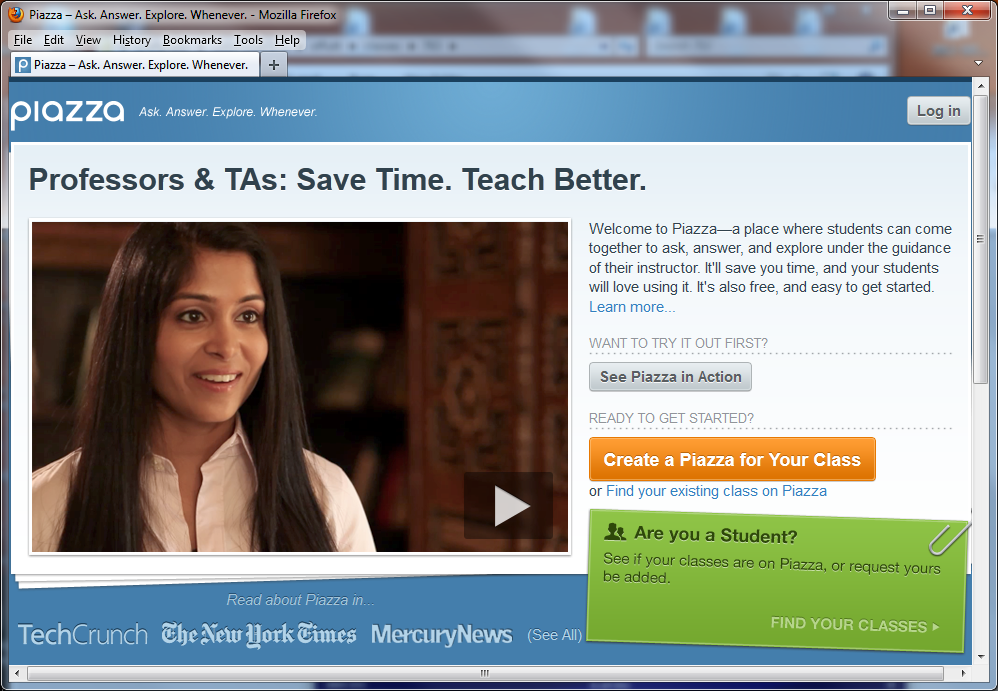 SEEW 2012
20
© Jeff Offutt
Piazza Discussion Board
Most discussion boards are “top down” … the moderator defines and controls the discussion
Piazza works “bottom up” … students can define new “tags” at any time
Students self-direct the conversation
Encouraging collaborative learning and divergent thinking
Piazza was created by Pooja Nath Sankar
MBA at Stanford, MS-CS at U Maryland, BS-CS at IIT Kanpur
All our discussions and postings are hosted on Piazza
This international collaborative tool is indispensable to this class
SEEW 2012
21
© Jeff Offutt
Principles in SEE Class
Divergent thinking
Over a dozen projects suggested to students, all open-ended
Students explicitly encouraged to explore all sides of each paper we study
Collaborative learning
Constant discussion is required in the class
Students review each other’s experimental designs and papers
Multi-faceted evaluation
Quality and quantity of postings
Answers to questions posted by the instructor
Quality of paper summaries
Quality of experimental design, writing of paper, presentation
SEEW 2012
22
© Jeff Offutt
Midterm Assessment
We are only part way through the semester
but
I have never before seen a group of students so excited about a class
SEEW 2012
23
© Jeff Offutt
Summary
We are in a time of dramatic change
The field of computing is in the midst of fissioning into many subfields
With traditional CS as the core
Just as traditional Physics is the core of mechanical, civil, aerospace, and electrical engineering
Industry will always need Computer Scientists
But industry needs a lot more Software Engineers !
SEEW 2012
24
© Jeff Offutt
Contact
Jeff Offutt
offutt@gmu.edu
http://cs.gmu.edu/~offutt/
George Mason University
Remember
If you don’t care for them, they won’t care what you say
SEEW 2012
25
© Jeff Offutt